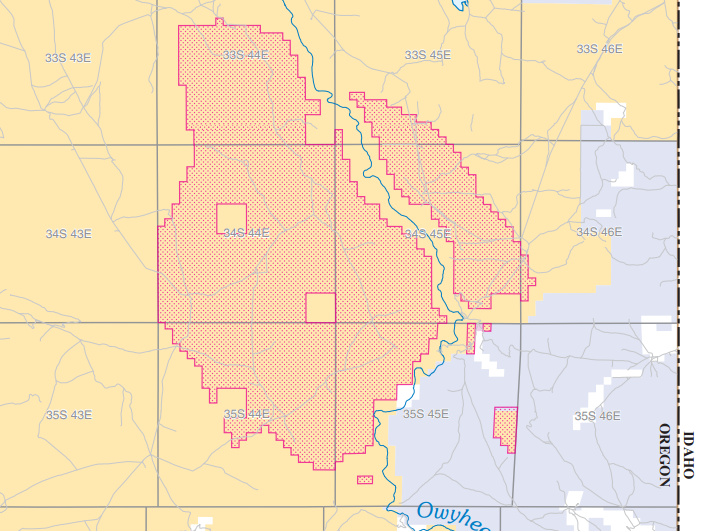 Federal Register and LR2000 Legal Land Description Tool
Byron Clayton
Spatial Products Section Chief 957.3
Case Study: SFA Withdrawal
Sagebrush Focal Area Mineral Withdrawal
6 States
10 Million Acres
Lots of coordination and collaboration!
Realty
Biologists
Surveyors
GCDB/PLSS Data Managers
Washington Office, NOC, States
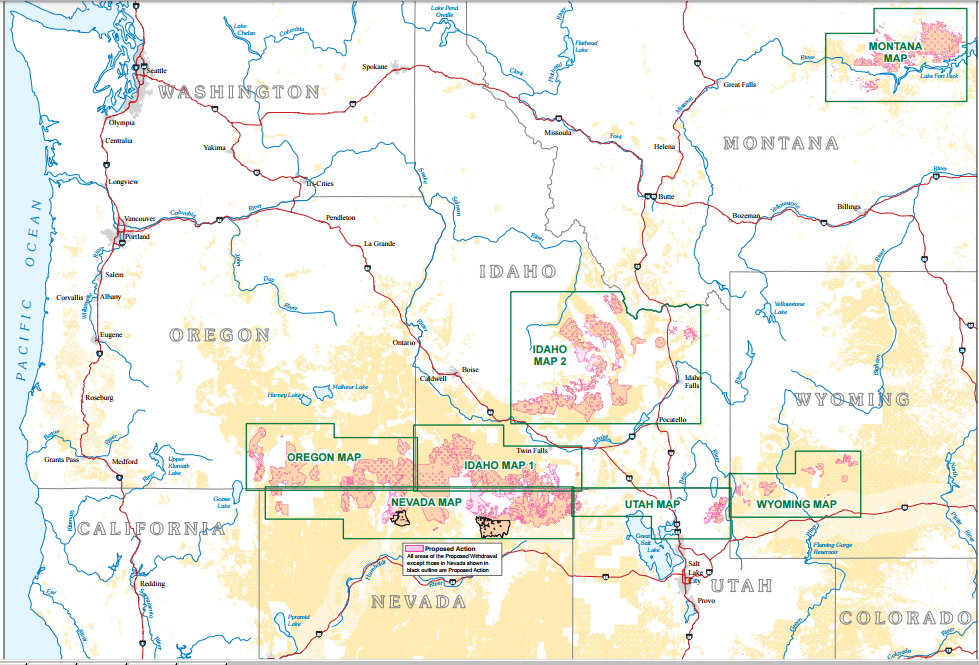 SFA Mineral Withdrawal
New Legal Land Description Tools
Federal Register Land Description
LR2000 Land Description
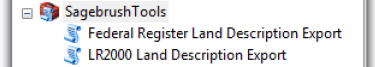 PLSS Data – CadNSDI
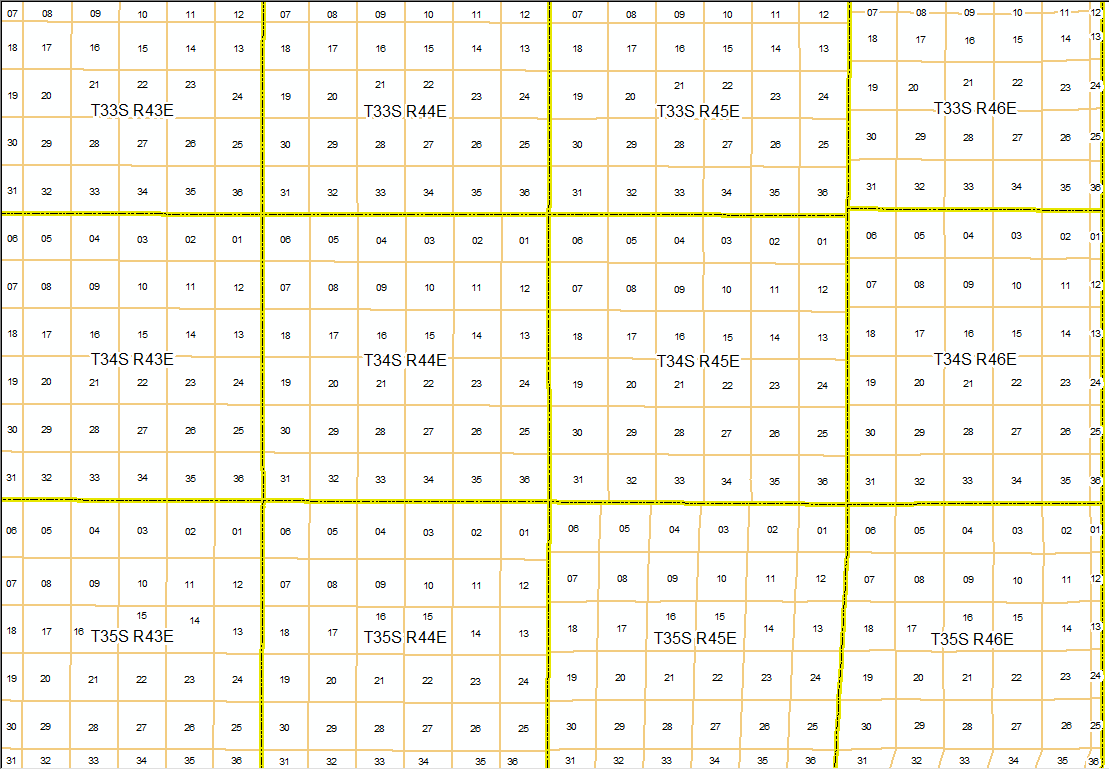 GIS Area of Interest
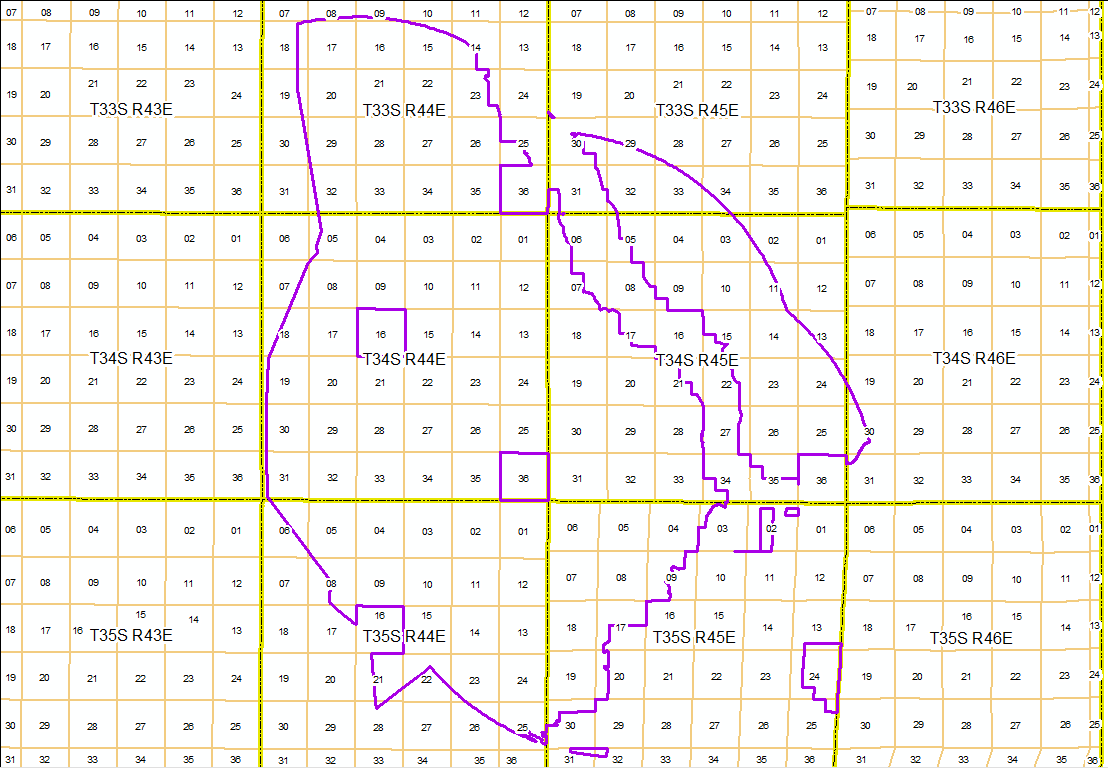 PLSS Data Selection
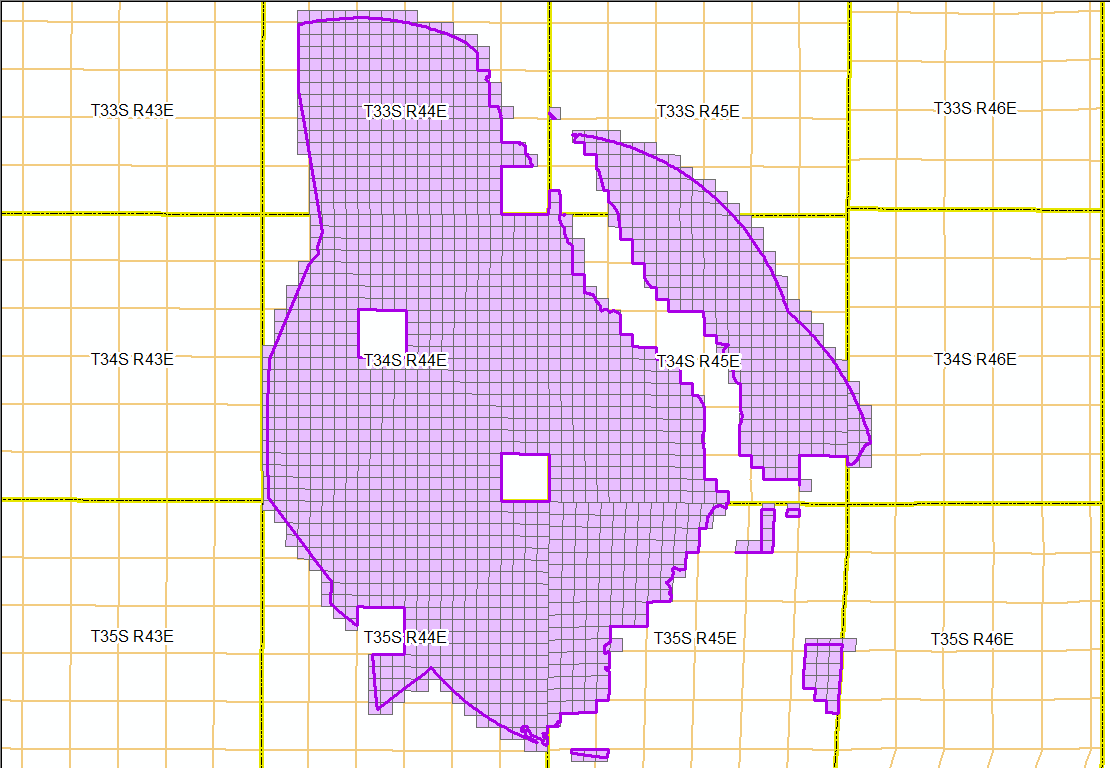 Edge Decisions
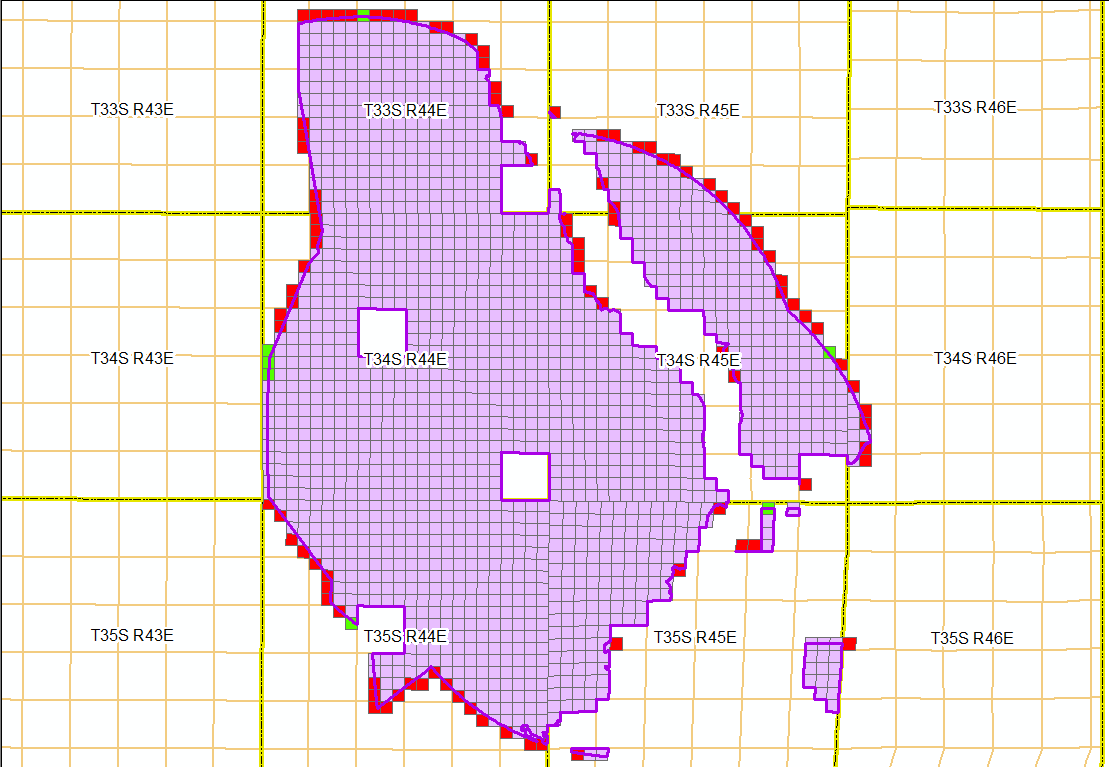 Final PLSS Level Area of Interest
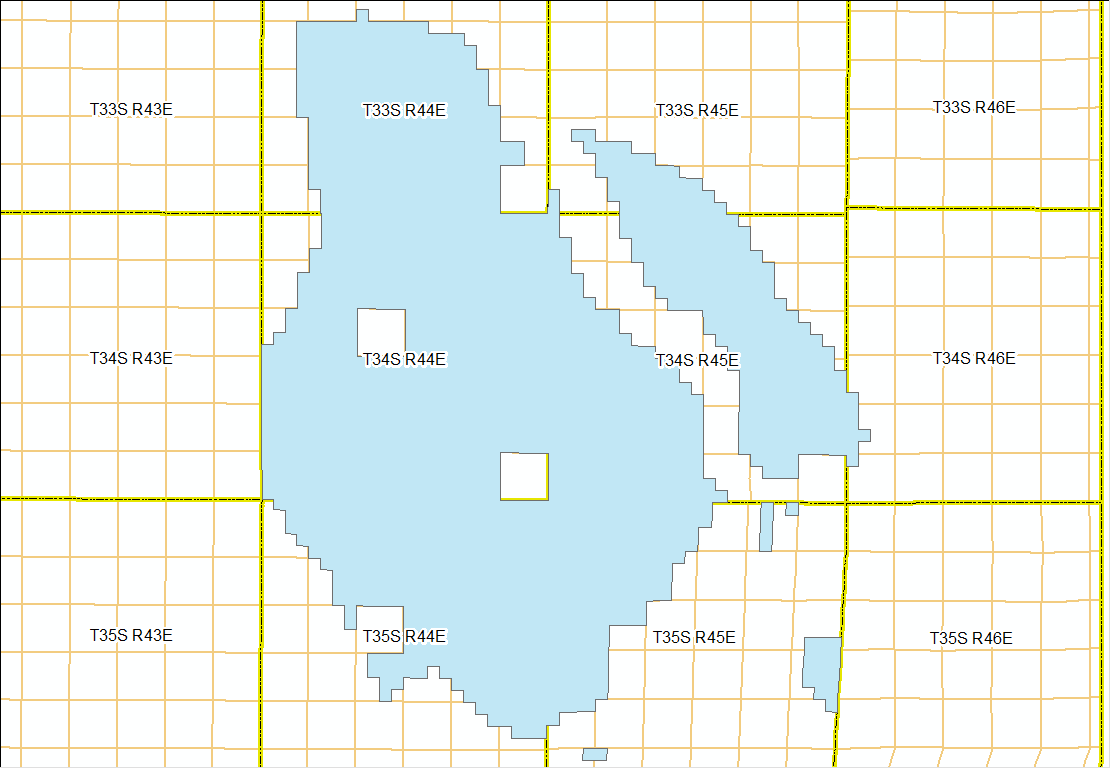 LR2000 Legal Land Description Upload Output
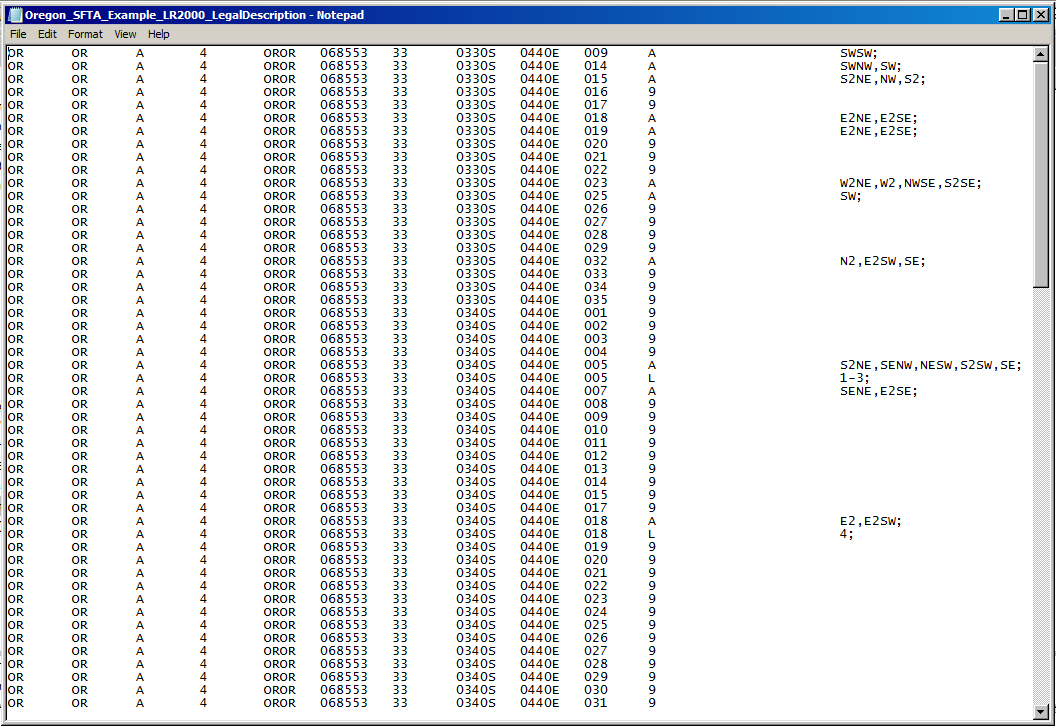 LR2000 Serial Register Page
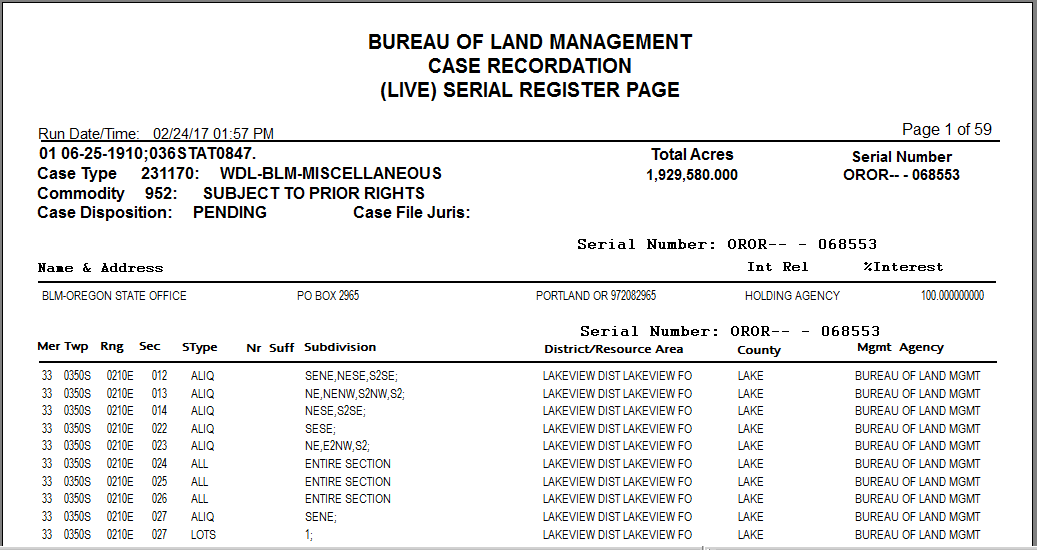 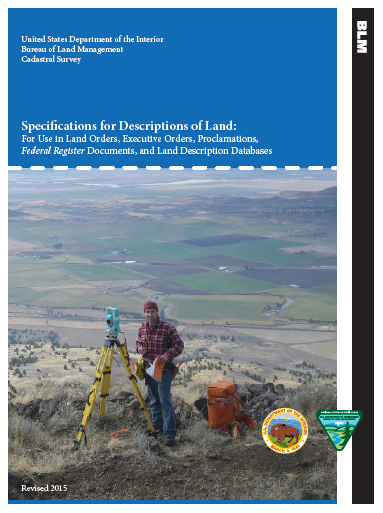 Federal Register Legal Land Description Output
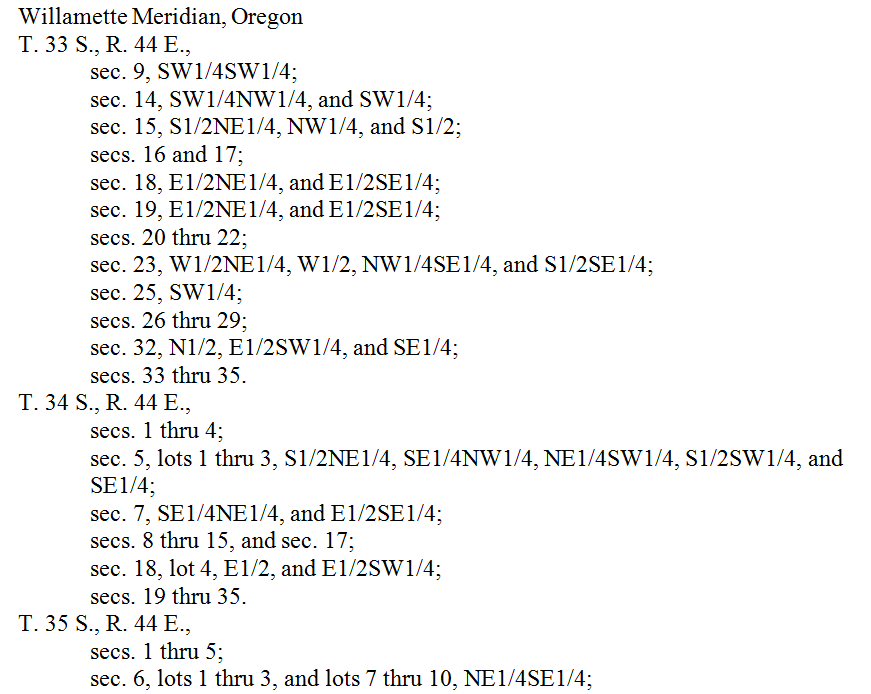 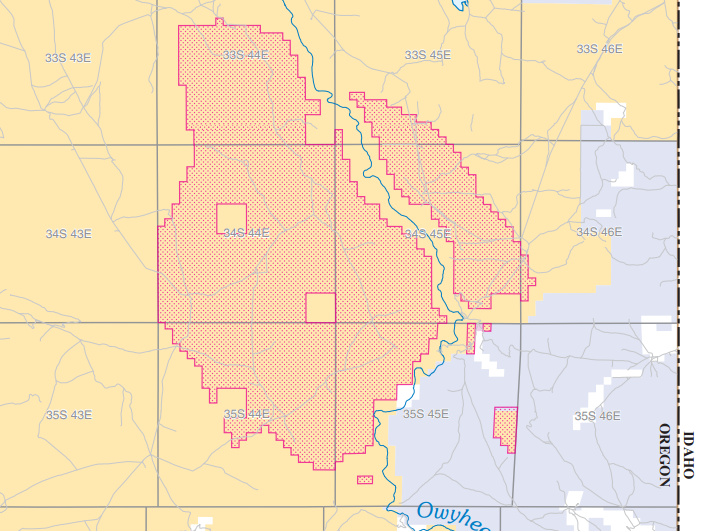 Questions?